Perinatal Palliative Care
Sara Peeples, MD
Audrey Harris Neonatal Conference
September 11, 2014
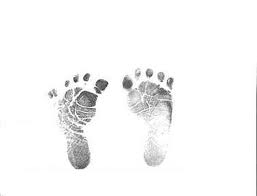 “ The relief of suffering and the cure of disease must be seen as twin obligations of a medical profession that is truly dedicated to the care of the sick.”    E. Cassell
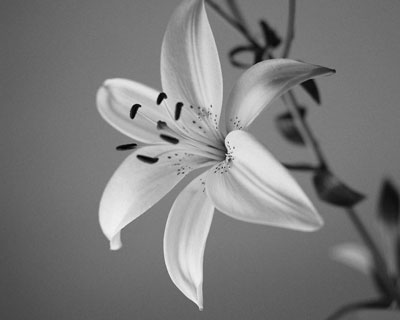 [Speaker Notes: Sometimes continued medical intervention (though technically adequate) may not only fail to relieve suffering, but become a source of suffering itself (Cassell)
Recognize that there are some things we cannot fix or cure, but there is still much we can do
Suffering can be physical, mental, emotional
Frame of mind or attitudes of caregivers often more important to families than specific program details or services]
Objectives
Overview of neonatal mortality

Understand the definition of palliative care

Understand the potential role of palliative care concepts in perinatal medicine

Review some practical applications in the NICU setting

Available national and local resources
Objectives
WHO
HOW
WHAT
WHY
WHERE
WHEN
Pediatric Mortality
Annual Summary of Vital Statistics 2008. Pediatrics 2011; 127:146-157.
[Speaker Notes: Annual Summary of Vital Statistics 2008 (published in 2011)
28,033 infant deaths; 22,844 deaths ages 1-19]
Infant Mortality
US
Infant mortality: 6.59 per 1000 live births
Neonatal mortality: 4.27 per 1000 live births

Arkansas
Infant mortality: 7.35 per 1000 live births
Neonatal mortality: 4.38 per 1000 live births
Annual Summary of Vital Statistics 2008. Pediatrics 2011; 127:146-157.
[Speaker Notes: Annual Summary of Vital Statistics 2008 (published in 2011)
Infant: within first year of life
Neonatal within first 27 days
Does not include ~ 30,000 stillbirths that occur each year (7 fetal deaths per 1000 live births)
Despite all our advances in care, infants still die 
US has higher IMR than 28 other industrialized countries]
Infant Mortality
Annual Summary of Vital Statistics 2008. Pediatrics 2011; 127:146-157.
[Speaker Notes: Infant mortality is highest of any pediatric group (more children die in the first year of life than in all other years of childhood combined), and neonatal deaths (before day 28) comprise 2/3 of all infant deaths
2 largest categories are congenital malformations (including chromosomal abnormalities) and complications of low GA and low BWT
We can diagnose some congenital/genetic problems earlier, but still cannot treat/cure them
We have not yet been able to stop/prevent preterm labor and delivery]
Death in the NICU: Who?
Previable

Periviable

Nonviable

Unresponsive to therapy

Unduly burdened
[Speaker Notes: Gestational age incompatible with survival (<23 weeks)
Gray zone where survival may be possible, but morbidity may be severe; significant uncertainty in prognosis (23-24 weeks)
Lethal anomalies, malformation, chromosomal abnormalities/defects
Deterioration despite maximal therapy, not responding to intensive care treatments (medical futility)
Unduly burdened (quality of life concerns); burden of continued treatment outweighs the benefits of prolonged life]
Definitions: Viability
Capable of living, physically fitted to live

Having reached such a stage of development as to be capable of living, under normal conditions, outside the uterus

Capable of normal growth and development
Definitions: Viability
Viable ≠ Liveborn


Viable ≠ Response to Resuscitation
[Speaker Notes: The presence of a heartbeat does not mean the infant is able to survive
An initial response to resuscitation (or lack thereof) does not correlate to survival or morbidity]
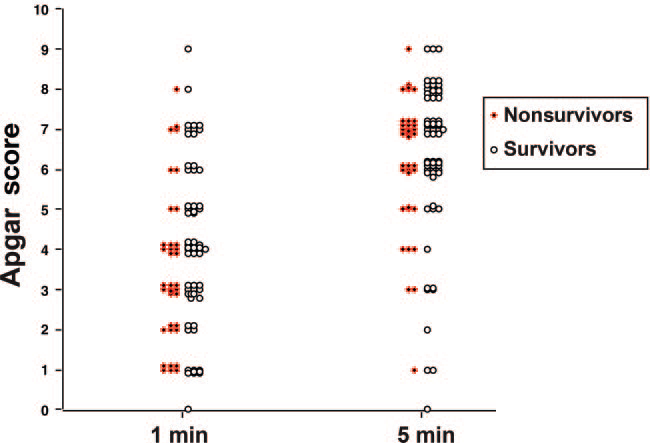 102 infants
BWT 640 ± 86g
GA 24.9 ± 1.5 weeks
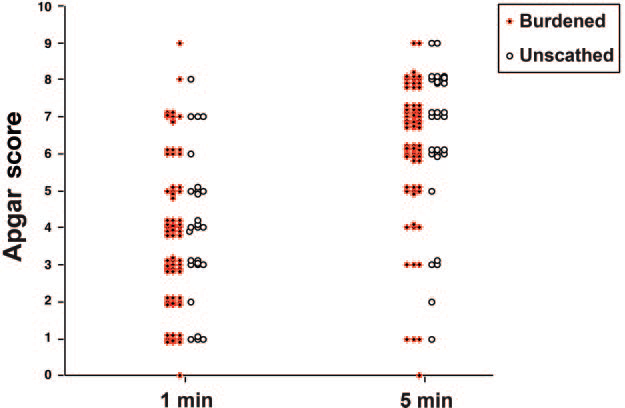 Singh, et al. Pediatrics 2007; 120:519-26.
[Speaker Notes: 102 infants, 65 survivors, 37 nonsurvivors
No Apgar score cut-off above which survival to discharge was assured or below which death was assured
70 burdened, 32 unburdened (neurologic abnormality vs intact neurologic survival); burdened defined as death or Mental Developmental Index or Psychomotor Developmental Index score of < 70 at 2 years adjusted age]
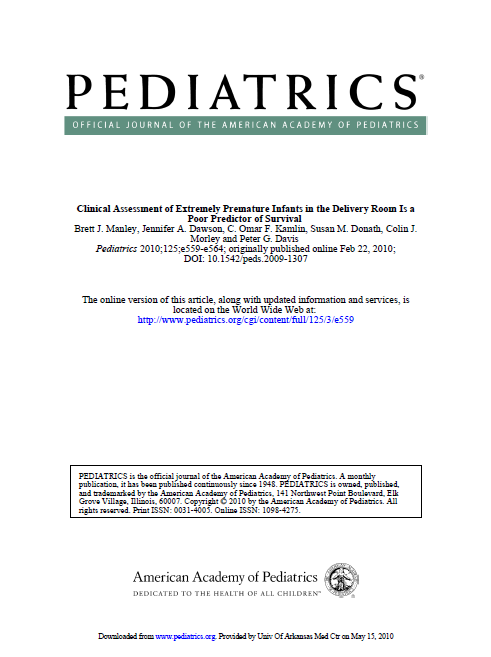 Death in the NICU: How?
Cook, Watchko. J Perinatology 1996
82% of NICU deaths occurred after decision to limit, withhold, withdraw treatment

Wall, Partridge. Pediatrics 1997
73% of deaths in the ICN attributable to withdrawal or withholding of life-sustaining treatment

Singh, Lantos. Pediatrics 2004
42% of NICU deaths involved active withdrawal of     life-sustaining treatment
[Speaker Notes: Majority of neonatal deaths occur in the NICU; non-iniation, non-escalation, or active withdrawal of life-sustaining treatment
Cook: in 90% of these deaths the prognosis was poor and benefits of further treatment uncertain
Wall: 165 deaths over 3 year period; 108 followed withdrawal, 13 following withholding, 44 occurred while infants continued to receive maximal life-sustaining treatment; 74% of deaths attributable to withdrawing or withholding  related to futility; quality of life concerns cited in 51%, and in 23% was the sole reason for withdrawing/withholding
Singh: 1988, 1993, 1998; half of the NICU deaths in 93 and 98 associated with “withdrawing or withholding”; >40% in 98 labeled as “active withdrawal” (extubation regardless of physiologic stability); active withdrawal occurred for medical futility (deterioration despite maximal intervention) and quality of life concerns (devestating neurologic injury—burdens of continued therapy outweighed benefits of prolonging life); also noted that death occurred in <10% of NICU admissions and <20% of ventilated admissions, and was predictable (2/3 in premature infants, 1/3 in larger infants with anomalies or asphyxia)]
AAP Recommendations
When early death is very likely and survival would be accompanied by high risk of unacceptably severe morbidity, intensive care is not indicated

When survival is likely and risk of unacceptably severe morbidity is low, intensive care is indicated

For cases that fall in between these two categories, in which prognosis is uncertain but likely to be poor and survival may be associated with a diminished quality of life, parental desires should determine the treatment approach
[Speaker Notes: From AAP Statement “Noninitiation or Withdrawal of Intensive Care for High-Risk Newborns” Pediatrics 2007
Noninitiation and withdrawal are ethically the same]
Misconceptions
Palliative care ≠ DNR

Palliative care ≠ hospice

Comfort care ≠ no treatment
Definitions: Palliative Care
Encompasses, but not synonymous with, 
     end of life care

Comprehensive care of the patient and family: 
medical, psychosocial, emotional, and spiritual needs

Multidisciplinary team approach

Focus is on quality of life for the child and support for the family
[Speaker Notes: But not synonymous with end of life care; may be applied simultaneously with curative medical therapies, then intensify when curative therapies are no longer helpful or appropriate
Active, total care of patients whose disease is not responsive to curative therapy; the goal is the best quality of life for the patients and their families
Doctors, nurses, social workers, chaplains, child life specialists—no single profession can meet all the needs of a family
Active, total approach to care; truly family-centered care]
Beyond End of Life Care
A
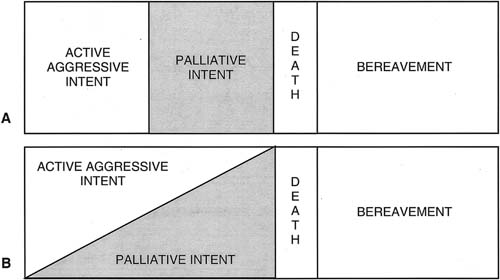 B
Gale, Brooks. Advances in Neonatal Care. 2006; 6: 37-53.
[Speaker Notes: (A) Traditional model with sharp demarcation between curative and palliative care
(B) Proposed model for children with life-threatening or life-limiting  illnesses; supplementing curative therapies with palliative symptom management and psychosocial support to maximize the family’s ability to cope and improve the quality of time with their child
“Palliative care and cure-oriented or life-prolonging measures are not mutually exclusive, but may vary in emphasis along a patient’s disease trajectory or NICU course”]
Goals of Perinatal Palliative Care
Provide appropriate medical therapy

Maximize quality of life

Ensure peaceful and dignified death

Support families through the illness, 
    death, and bereavement process
[Speaker Notes: Limit unnecessary treatment/use of technology that prolongs suffering, provide adequate treatment of symptoms
Pain-free and family-centered death for those neonates who cannot benefit from intensive care
Focus on the entire family; continuum of support from diagnosis through death and beyond]
Aspects of Perinatal Palliative Care
Begins at the time of diagnosis

Alternative to pregnancy termination or 
     aggressive treatment in the NICU

Multidisciplinary care 
Maternal-Fetal Medicine
Neonatology and other pediatric subspecialty staff
PalCare Team
Nursing, social work, child life, Pastoral care
[Speaker Notes: Early diagnosis of lethal or life-limiting anomalies/conditions (diagnosed by ultrasound, amnio)
High-risk OB (MFM), genetic counselors, ANGELS call center in communication with the primary/referring OB
Counseling and preparation regarding diagnosis and prognosis; most accurate information available; talking to other families may be helpful]
Aspects of Perinatal Palliative Care
Routine prenatal care

Intrapartum management and 
development of a birth plan

Plans for resuscitation and NICU care

Plans for discharge and subsequent follow-up
[Speaker Notes: Modifications of prenatal care (follow-up ultrasounds, waiting rooms, birthing classes)
Intrapartum: location, timing, mode of delivery; fetal monitoring; resuscitation and NICU care (start with plan for the infant; OB care should be consistent with goals for the infant and family)
Parents often do not feel validation/recognition of a perinatal loss; grieve the loss of their child, loss of the future; lack of support can complicate the mourning process]
Candidates for Palliative Care
Stillborn infants

Infants at the limits of viability

Infants with lethal birth defects/anomalies

Infants with significant but non-lethal anomalies and/or life-limiting conditions

Infants unresponsive to ongoing intensive care, 
or for whom such care is more burdensome than beneficial
[Speaker Notes: For stillbirth or fetal death, not allowing parents to see/hold the infant or providing visible rituals can “disenfranchise grief” and make the tragedy a “nonevent” and the loss a “nondeath”; very important to validate the loss
When continued intensive care only serves to prolong suffering; when cure is no longer a reasonable expectation or possibility
Questions: Is the underlying condition lethal? Does a refractory or chronic and debilitating condition exist for which there is little hope of long-term survival or the quality of such survival is arguable acceptable given the burden of continued interventions (severe BPD and respiratory failure)? Does multiple organ system failure exist (asphyxia or sepsis)? Is there an irreparable loss of vital tissue or organ function (severe short gut, IVH, PVL)? Can the patient’s condition reasonably be expected to be overcome with time and existing nutritional, medical, or surgical care?]
Candidates for Palliative Care
Genetic/metabolic syndromes

Renal anomalies

CNS abnormalities, neuromuscular diseases

Cardiac disease

Structural anomalies
[Speaker Notes: Trisomy 13, 18; thanatophoric dwarfism; lethal forms of OI; Zellweger
Potter’s syndrome/renal agenesis
Anencephaly, holoprosencephaly, severe meningomyelocele/encephalocele, hydranencephaly, neurodegenerative diseases (SMA)
Inoperable heart lesions, some cases of HLHS, pentalogy of Cantrell
Giant omphalocele, diaphragmatic hernia (hypoplastic lungs), inoperable conjoined twins, limb/body/wall]
Candidates for Palliative Care
Severe brain injury

Overwhelming sepsis

NEC and short gut

Severe lung disease

Unable to wean from ECMO
[Speaker Notes: Severe IVH, cystic PVL, HIE
Short gut making feeding/growth impossible]
Important Considerations
Certainty of diagnosis

Certainty of prognosis
Mortality  potential lifespan
Morbidity  quality of life

Meaning of that prognosis to the family
[Speaker Notes: Acknowledge uncertainty, give a range of possibilities
Best interest of the child in the context of the family; some diagnoses may have treatment options that are deemed more burdensome than beneficial
Impact on the family unit (affects on the marriage, other children)]
Care of the Periviable Infant
Accurate and consistent information

Balance honesty with hope

Joint decision-making

Trial of therapy may be reasonable
[Speaker Notes: Prognosis regarding death and morbidity is uncertain
Inform parents of expectations of survival and outcome, risks and benefits of various approaches to care, complications of prematurity and prolonged intensive care, possible long-term disabilities ; give the parents options; multiple conversations are optimal, but not always possible
National and local outcome data
Balance between appropriate information and hope, without giving “false hope”
Empathy and compassion are important to parents; how things are conveyed is often more important than what is said
Pay attention to the parents’ emotional and spiritual concerns
Communication and collaboration with parents and among healthcare providers]
What Parents Need
Information
Clear, concrete, consistent, compassionate, timely

Involvement in decision-making

Control

Emotional support

Competent and compassionate medical care
[Speaker Notes: How the information is presented is almost as important as what is said; appropriate verbal and body language (avoid euphemisms and medical jargon); show images (compared to normal) when able; clear and direct information about prognosis, suffering; consistency among healthcare workers
humility is important to parents; acknowledge uncertainty; subtle physical contact; showing emotion
Communication and collaboration; mutually derived goals of care (start with the parents’ hopes and values, and determine which are realistic, which are unobtainable, and which may involve undue burden/suffering); understand parent preferences, how much direction/recommendation/guidance they want or need from the medical team
Must accept the condition of the infant before they can agree to withholding/withdrawing interventions
Takes time to reach a decision (pacing is important)
Parents need to ask questions, voice their opinions and concerns
Parents need choices/options, need to be involved in care
Every desired experience with their child that is possible; choosing the time of withdrawal
Parents focus on relationships with healthcare providers; they must trust the caregivers in order to trust the information they receive; parents trust providers when they feel that they care about them
Need to be assured that pain will be managed; need to know that providers are acting in the infant’s best interest
Support through the dying process and during bereavement (activities, resources)
Relieve parent guilt]
Developing Goals of Care
The family is part of the medical team

Collaboration

Communication

Continued care and support
[Speaker Notes: Joint decision-making
Balance honesty with hope
Clear, consistent, and accurate
flexibility]
The Words We Use
“Letting nature take its course”
“He/she is not responding to therapy”
“Non-escalation of care”
“There is nothing (more) we can do”
“Withdrawal of care”
“Withdrawal of support”
Let families know they will not be abandoned

 Assure families we will continue to care for them and their infant
[Speaker Notes: We are not passively watching doing nothing, not  “giving up”
There are many things that can and should be done for these families—emphasize what will be done, empower families to take control
Address the fears of lonliness, isolation, and suffering/pain for the infant 
Active and comprehensive management of the entire patient, not abandonment of care when cure-oriented measures are no longer being offered]
Levels of Comfort Care
Non-initiation of intensive care

Non-escalation of intensive care

Active withdrawal of life-sustaining treatment
[Speaker Notes: Comfort care, DNR, withholding additional treatments
extubation/withdrawal of mechanical ventilation
May occur in stepwise fashion as family comes to accept the infant’s condition and futility of further interventions]
Aspects of Comfort Care
Location and environment

Symptom management

Meaningful rituals and memory-making

Respect for cultural and spiritual needs

Preparation and support for the family
[Speaker Notes: Local hospital vs tertiary care center; close to family and community support if possible; do not separate mothers and infants if possible
Discharge home with hospice if desired
Some infants able to be discharge home with appropriate support 
Pain, anxiety, air hunger, seizures; remember also the post-partum needs of the mother
Baptism or other spiritual ceremonies, bathing, dressing, holding, hand molds and footprints, pictures, etc
Translators available, ethnic/cultural customs (handling the body, preparations for burial, organ/tissue donation and autopsy, etc) 
Including grandparents, siblings, etc; prepare them for what they might see, hear, etc]
Aspects of Comfort Care
Autopsy and organ donation
Milk donation

Bereavement support

Staff training and debriefing
Importance of Bedside Nurses
Interpret medical information

Day-to-day care of the infant

Relationships with the family

Creating memories
[Speaker Notes: Parents often ask nurses to clarify what the physicians have said
May ask questions of the bedside nurse (or share things) they are afraid to ask/tell the physician
Spend more time with the infant and family
Allow the parents to be parents (let them participate and be involved with the care of the infant)]
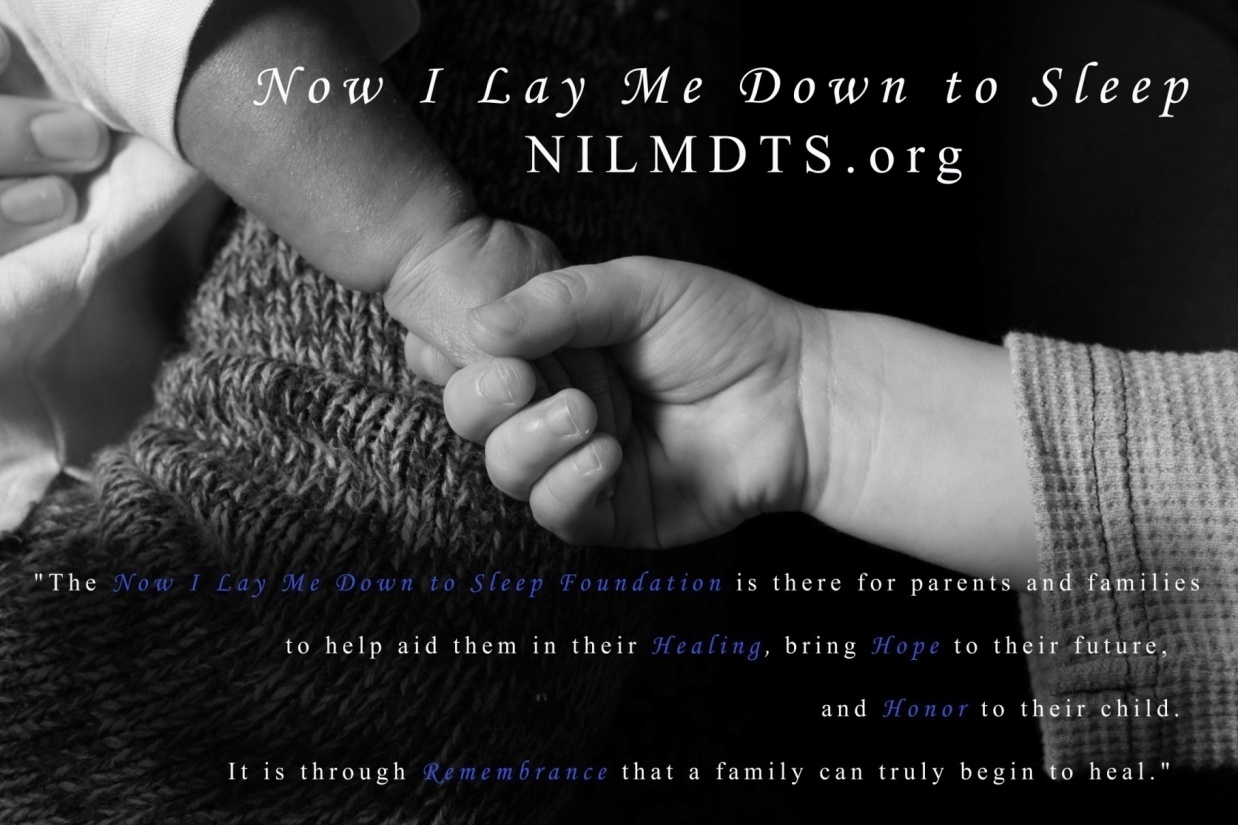 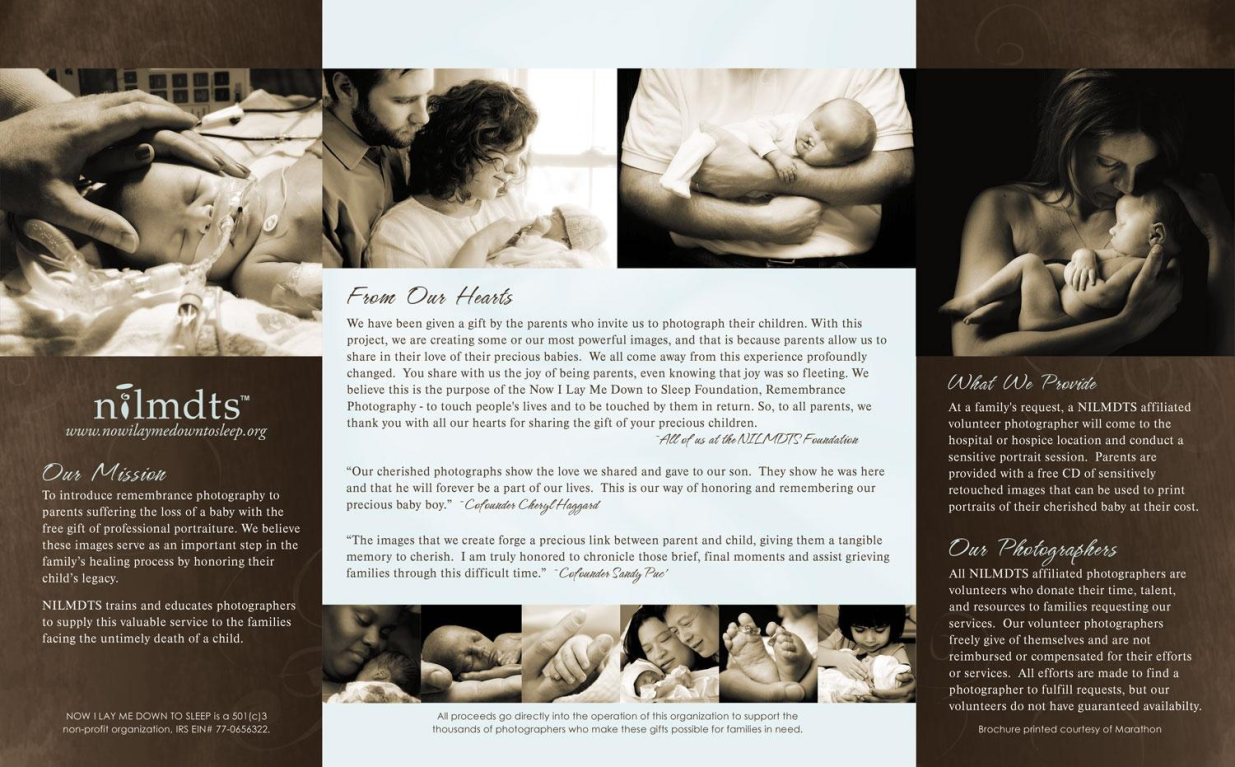 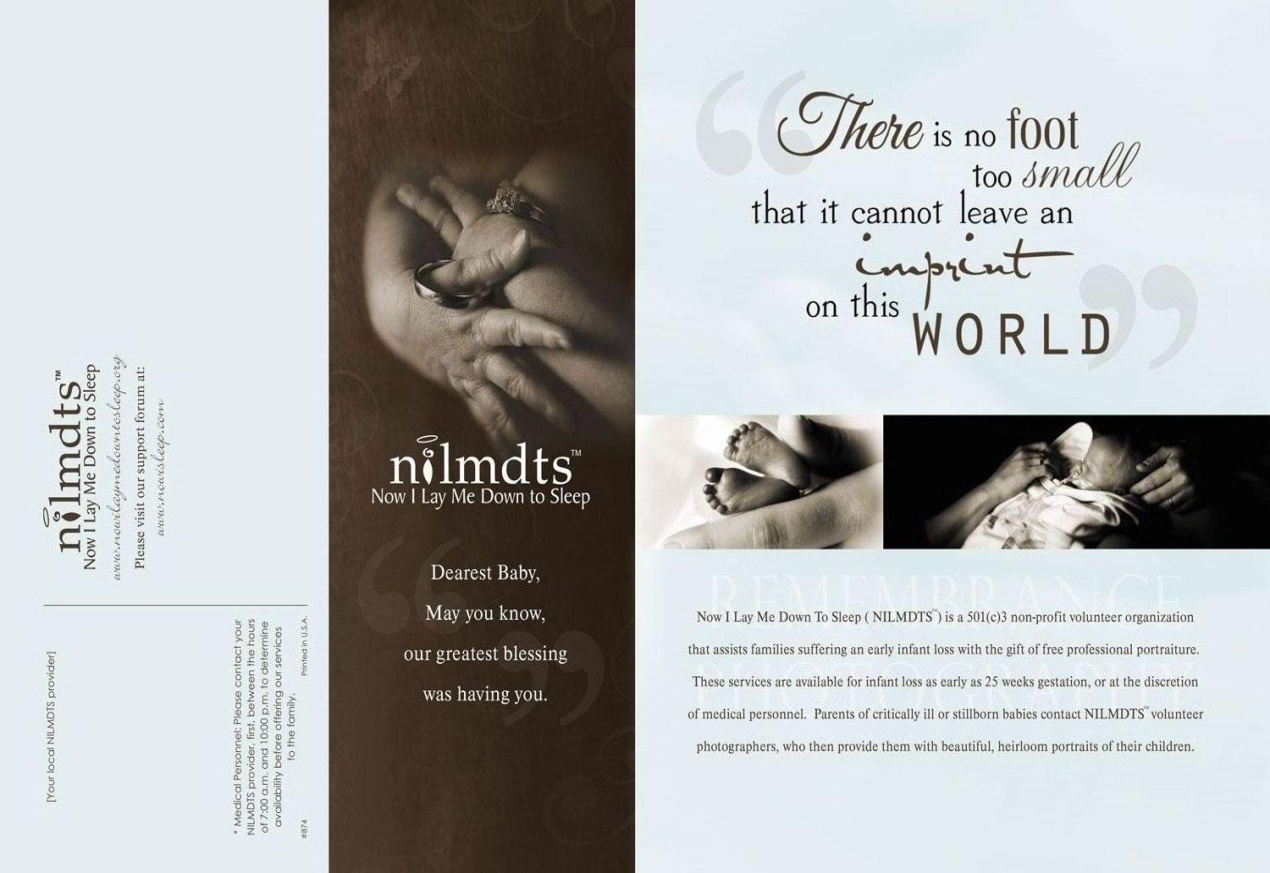 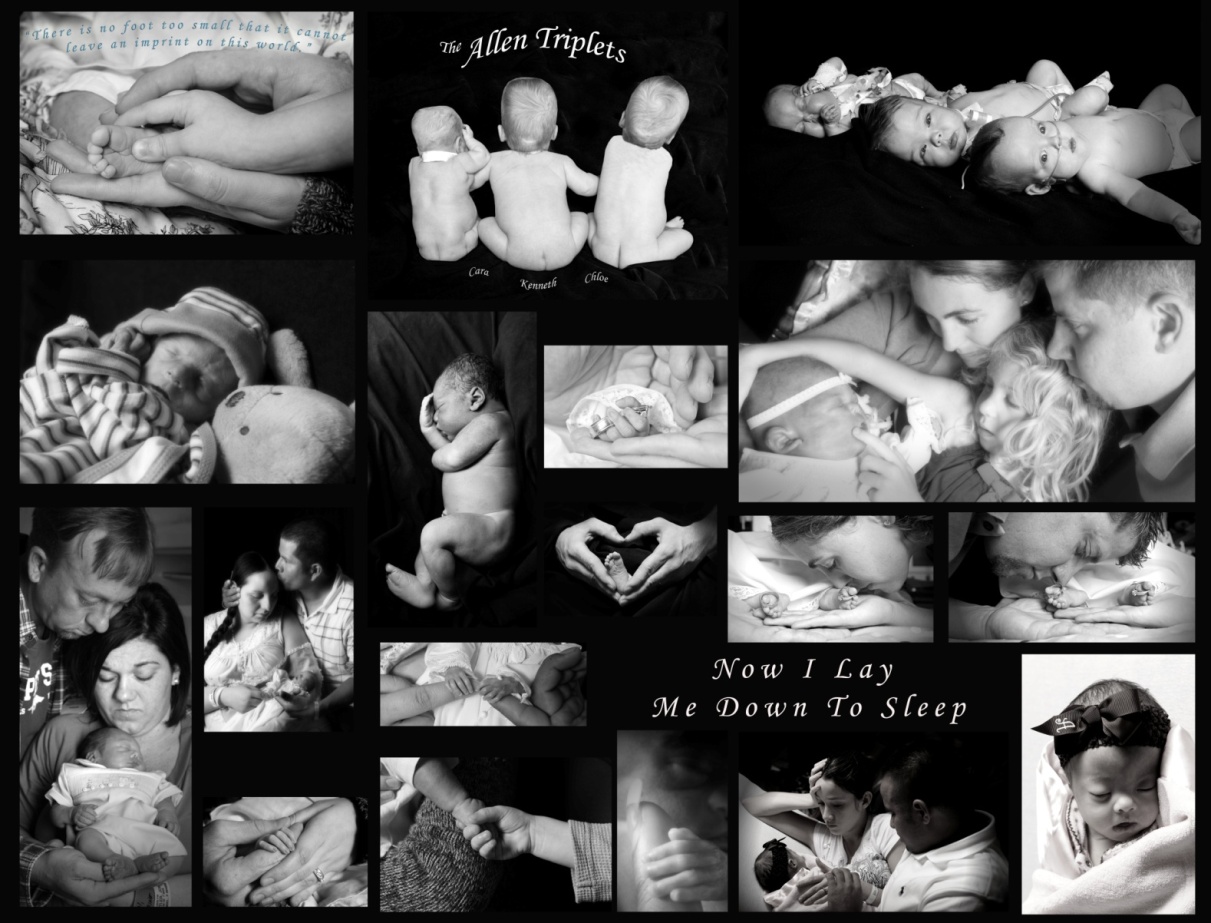 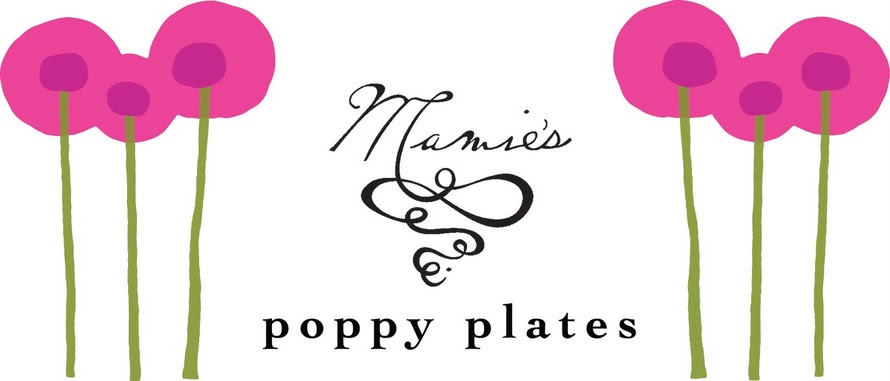 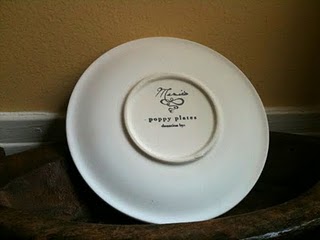 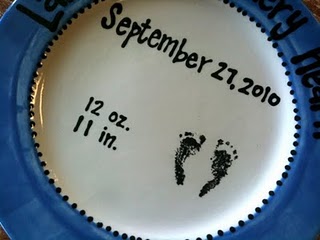 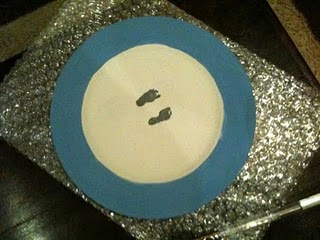 www.mamiespoppyplates.com
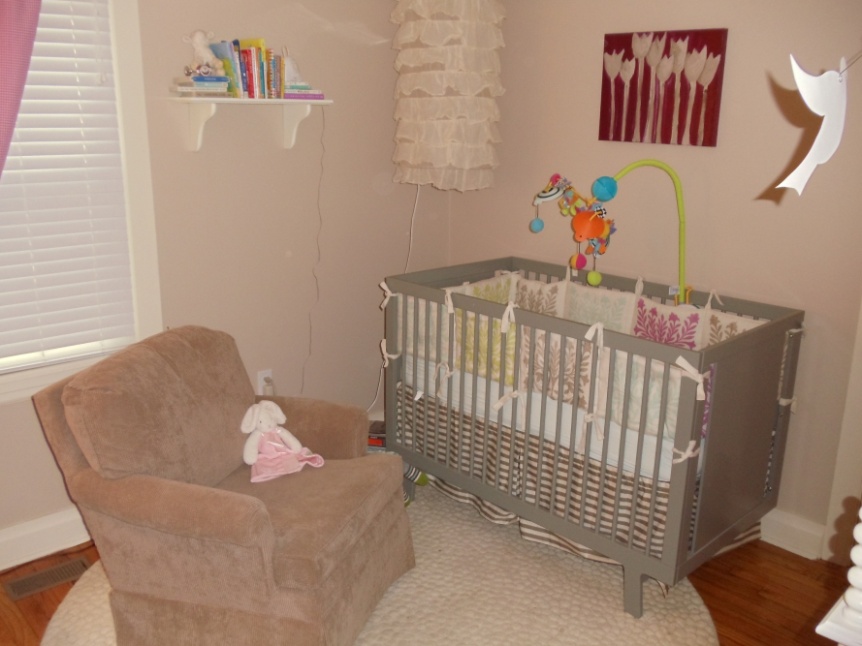 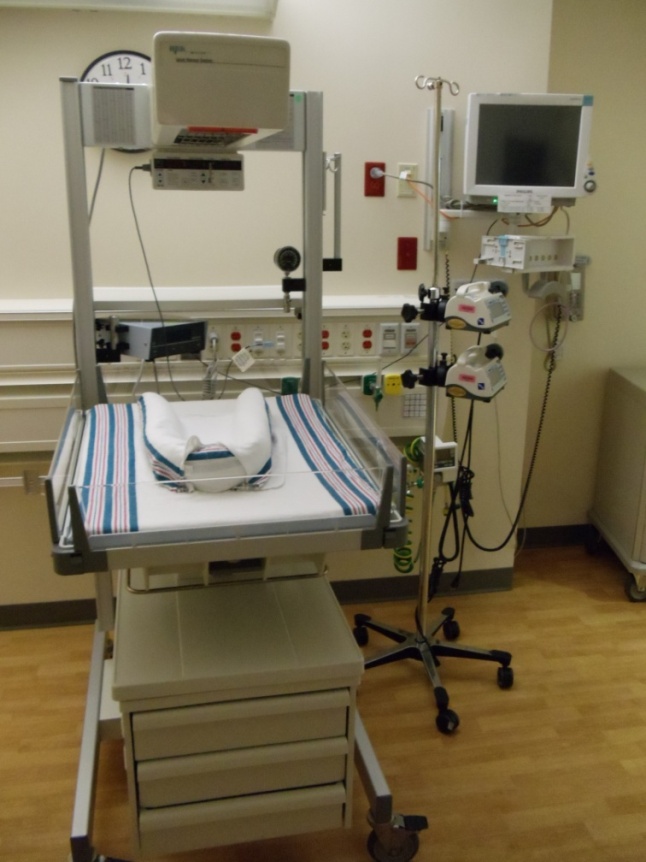 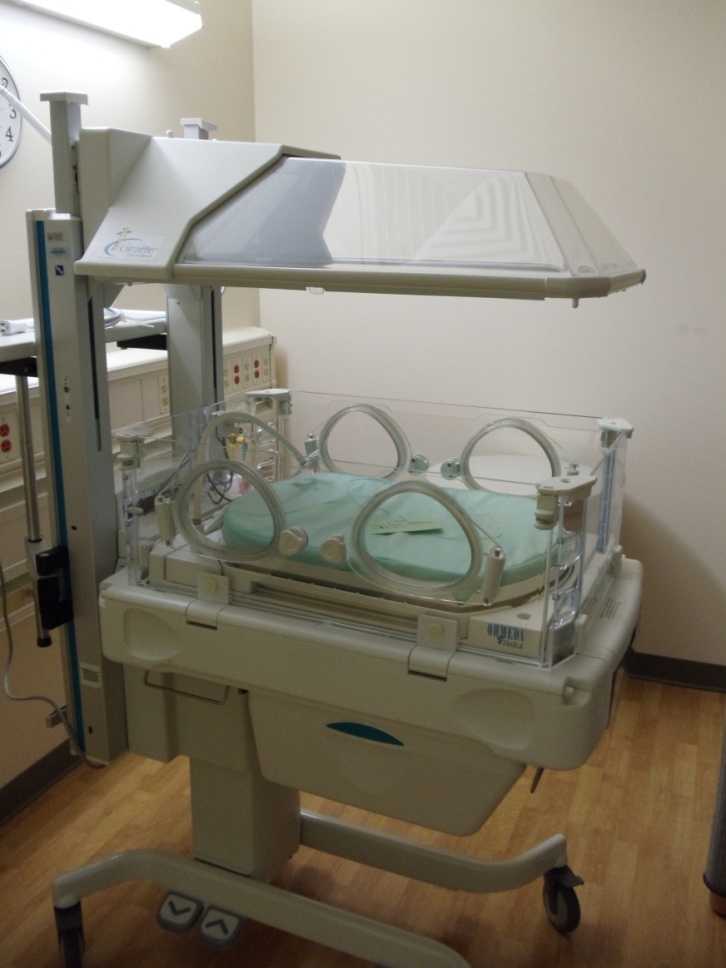 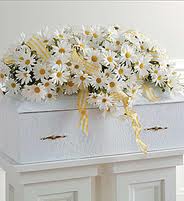 [Speaker Notes: Changing expectations]
“ The goals of neonatal care may need to be expanded beyond seeking mere survival. Successful care also must include supporting a family in finding meaning in their baby’s life, however long that might be. Failure may be judged best not in mortality statistics, but in how much unnecessary suffering for infants and families remains unattended.”

Brian Carter. Neoreviews  2004; 5:e484-89.
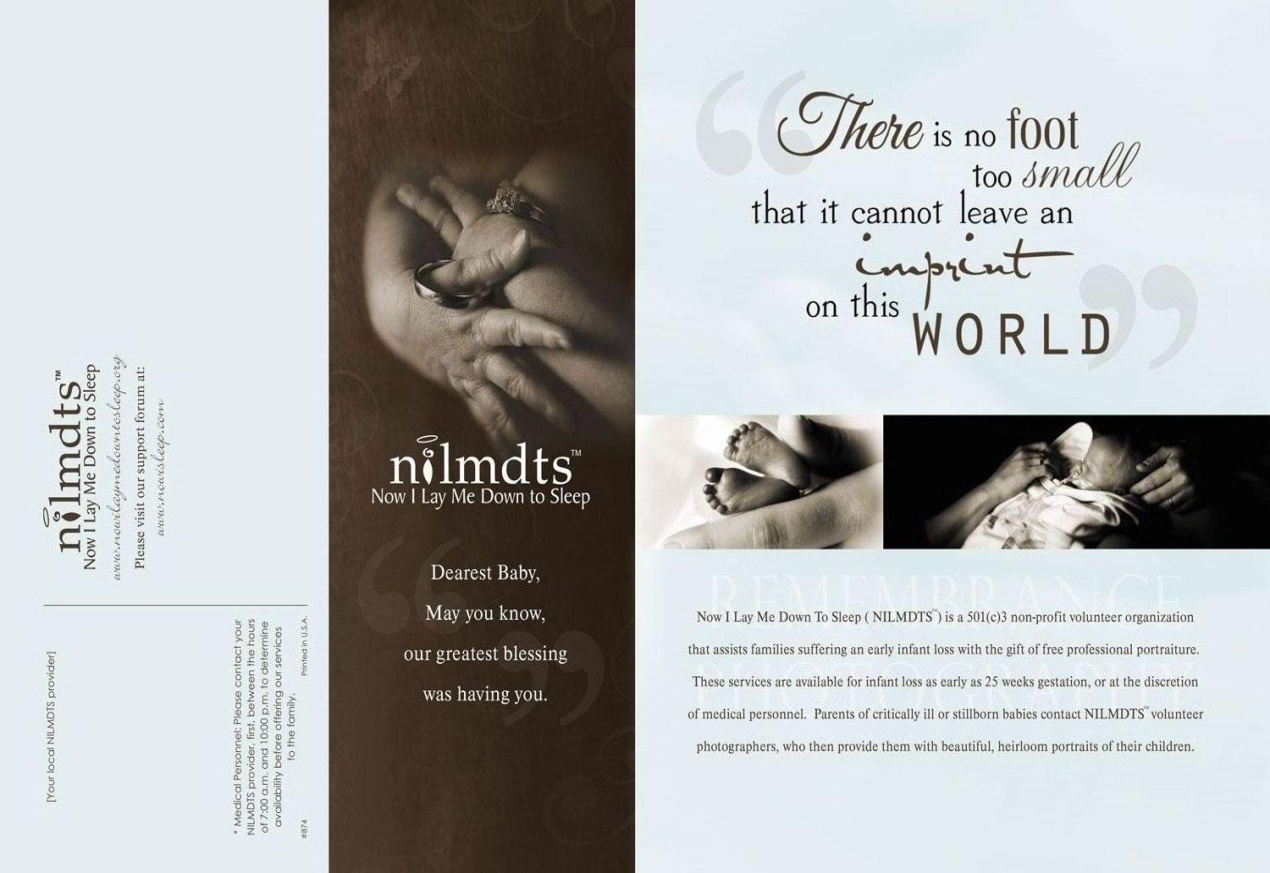 [Speaker Notes: “Our goal is to add life to the child’s years, not simply years to the child’s life.” From the AAP Committee on Bioethics and Committee on Hospital Care statement on Palliative Care for Children; Pediatrics 2000; 106:351-57.
Emphasis on living fully in the time families have with their infants, however short that may be]
Resources
www. goodmourningcenter.org
www.centering.org
www.bereavementservices.org
perinatalhospice.org
www.plida.org
www.aplacetoremember.com
www.compassionatefriends.org
www.nationalshare.org
www.facesofloss.com
www.stillstandingmag.com
www.modimes.org
Resources
Resolve through Sharing

National Hospice and Palliative Care Organization, www.nhpco.org

Circle of Life Hospice,
 www.nwacircleoflife.com
Resources
Holistic care of the child

 Support of the family    
    unit

 Involvement of the 
    family in decision-making   
    and care planning

 Relief of pain

 Continuity of care

 Grief and bereavement 
    support
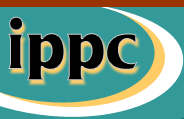 The Initiative for Pediatric Palliative Care
www.ippcweb.org
Resources
Arkansas Fetal Diagnosis and Management Program
    Lori Gardner, 501-296-1745 ext 1410
    Lgardner@uams.edu

ANGELS call center
     1-866-273-3835

http://angelsguidelines.com
      Prenatal Counseling
	 Perinatal Palliative Care
[Speaker Notes: Counseling at extremely low gestational ages and for fetuses with congenital anomalies]
Resources
Neonatology consults
  1-800-ACH-HELP
501-364-6429
 	
ACH PalCare Team
501-364-6658
References
The Dying Neonate: 
Family-Centered End-of-Life Care
Martine De Lisle-Porter, RNC, MN
Ann Marie Podruchny, RNC, MN

Neonatal Network. 2009; 28(2):75-83
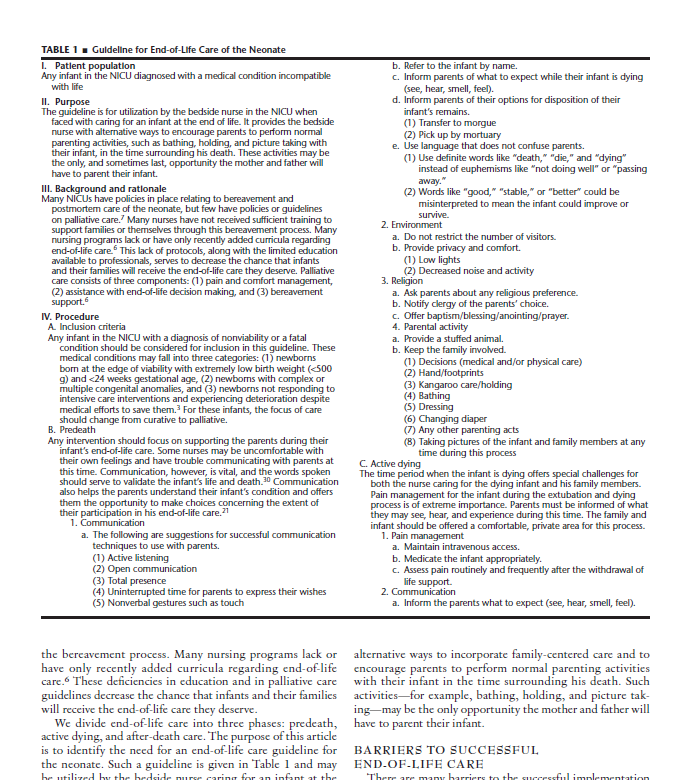 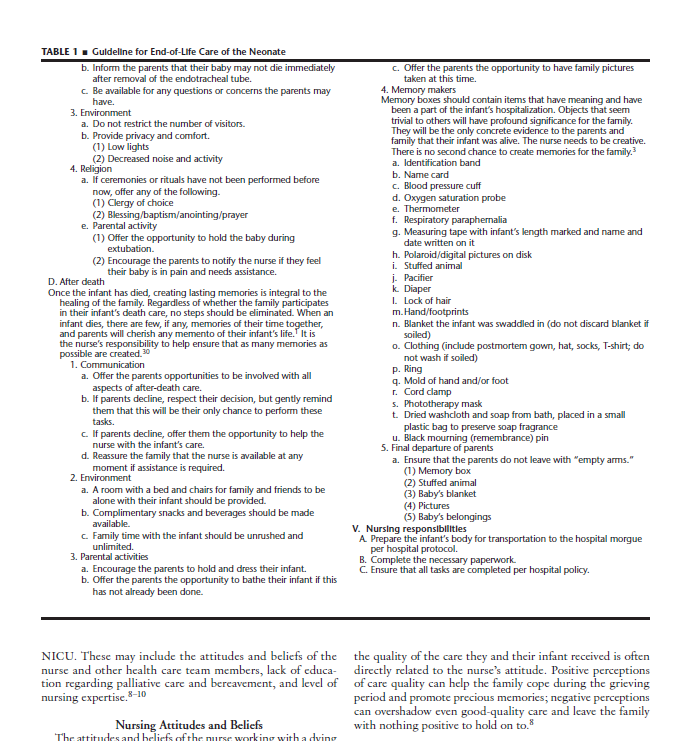 References
Mathews TJ, Minino AM, Osterman MJK, Strobino DM, Guyer B. Annual summary of vital statistics 2008. Pediatrics 2011;127(1):146-57.
 
Cook LA, Watchko JF. Decision making for the critically ill neonate near the end of life. J Perinatol 1996;16(2Pt1):133-6.
 
Wall SN, Partridge JC. Death in the intensive care nursery: physician practice of withdrawing and withholding life support. Pediatrics 1997;99:64-70.
 
Singh J, Lantos J, Meadow W. End-of-life after birth: death and dying in a neonatal intensive care unit. Pediatrics 2004;114(6):1620-6.
 
American Academy of Pediatrics Committee on Fetus and Newborn, Bell EF. Noninitiation or withdrawal of intensive care for high-risk newborns. Pediatrics 2007;119(2):401-3.
 
American Academy of Pediatrics Committee on Bioethics and Committee on Hospital Care. Palliative Care for Children. Pediatrics 2000;106(2):351-7.
 
Carter BS. Comfort care principles for the high-risk newborn. NeoReviews 2004;5(11):e484-90.
References
Brosig CL, Pierucci RL, Kupst MJ, Leuthner SR. Infant end-of-life care: the parents’ perspective. J Perinatol 2007; 27(8):510-6.
 
Catlin A, Carter B. Creation of a neonatal end-of-life palliative care protocol. J Perinatol 2002;22(3):184-95. 
 
Gale G, Brooks A. Implementing a palliative care program in a newborn intensive care unit. Adv Neonatal Care 2006;6(1):37-53. 
 
Gold KJ. Navigating care after a baby dies: a systematic review of parent experiences with health providers. J Perinatol 2007; 27(4):230-7. 
 
Leuthner S, Jones EL. Fetal Concerns Program: a model for perinatal palliative care. MCN Am J Matern Child Nurs 2007;32(5):272-8. 
 
Leuthner SR. Palliative care of the infant with lethal anomalies. Pediatr Clin North Am 2004;51(3):747-59, xi. 
 
Leuthner SR. Fetal palliative care. Clin Perinatol 2004;31(3): 649-65.
References
MacDonald H, American Academy of Pediatrics Committee on Fetus and Newborn. Perinatal care at the threshold of viability. Pediatrics 2002;110(5):1024-27.
 
Munson D, Leuthner SR. Palliative care for the family carrying a fetus with a life-limiting diagnosis. Pediatr ClinNorth Am 2007;54(5):787-98, xii.
 
Widger KA, WilkinsK. What are the key components of quality perinatal and pediatric end-of-life care? A literature review. J Palliat Care 2004;20(2):105-12.
 
Williams C, Munson D, Zupancic J, Kirpalani H. Supporting bereaved parents: practical steps in providing compassionate perinatal and neonatal end-of-life care. A North American perspective. Semin Fetal Neonatal Med 2008;13(5):335-40. 
 
Singh, et al. Resuscitation in the “gray zone” of viability: determining physician preferences and predicting infant outcomes. Pediatrics 2007; 120:519-526.